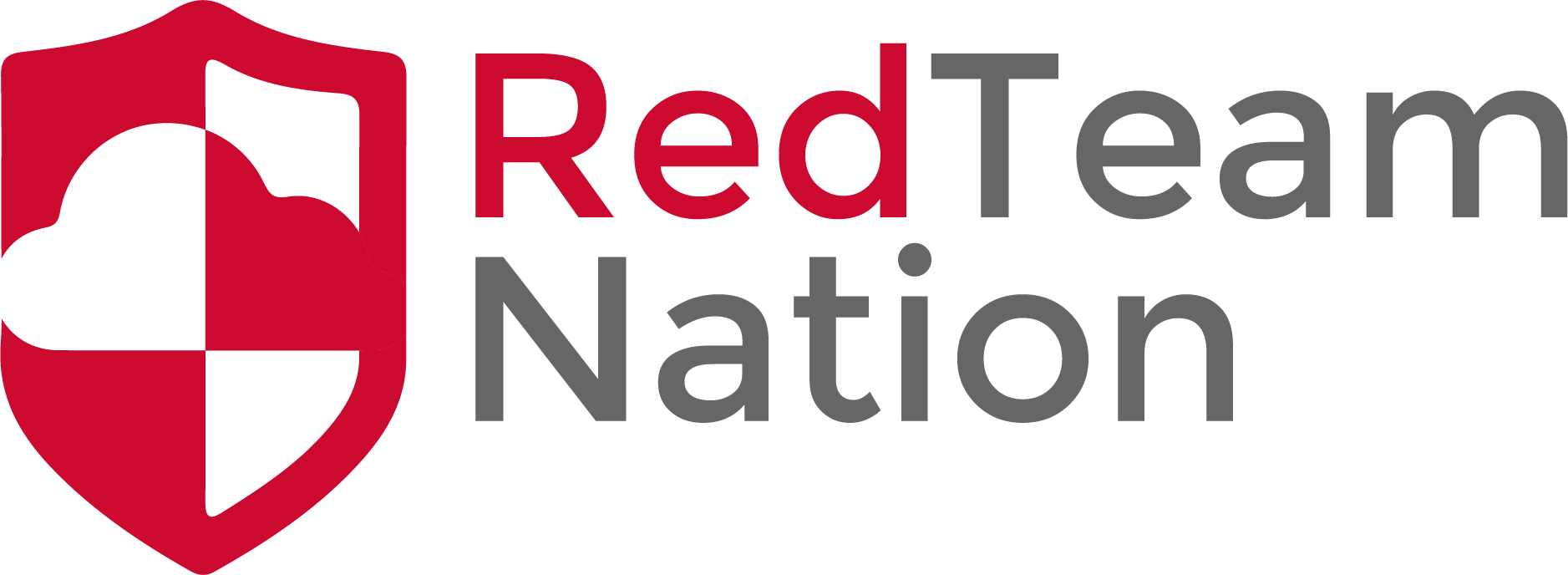 Metasploit Hands On
CEO/Lead Instructor: Brandon Dennis, OSCP
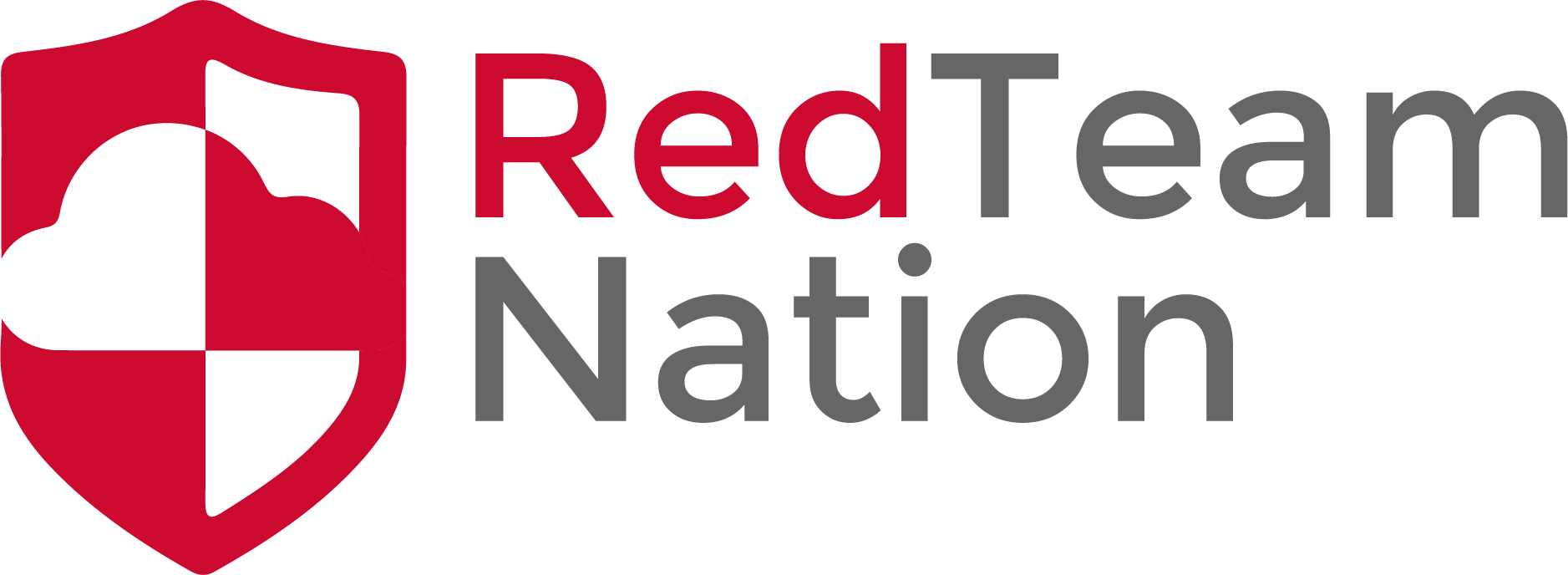 The Project
Find Windows XP 32bit SP3
Build a new VM with this image
Find the Sysax SSH Exploit on exploit-db and download the software
Install Sysax and configure it to run on port 22
Exploit the system and gain a Meterpreter Shell